Computer Vision – TP10
Deep Learning Resources 
and Examples
Miguel Coimbra, Hélder Oliveira
Outline
Techniques to reduce overfitting
Deep learning examples
Computer Vision - TP10 -  Deep Learning Resources and Examples
Outline
Techniques to reduce overfitting
Deep learning examples
Computer Vision - TP10 -  Deep Learning Resources and Examples
Generalization
Deep neural network => high number of parameters (high complexity)
They require large training datasets

What can we do when we do not have a large annotated training dataset?
Computer Vision - TP10 -  Deep Learning Resources and Examples
Regularization
“Regularization is any modification we make to a learning algorithm that is intended to reduce its generalization error but not its training error.”
Computer Vision - TP10 -  Deep Learning Resources and Examples
Weight regularization
Computer Vision - TP10 -  Deep Learning Resources and Examples
Weight decay
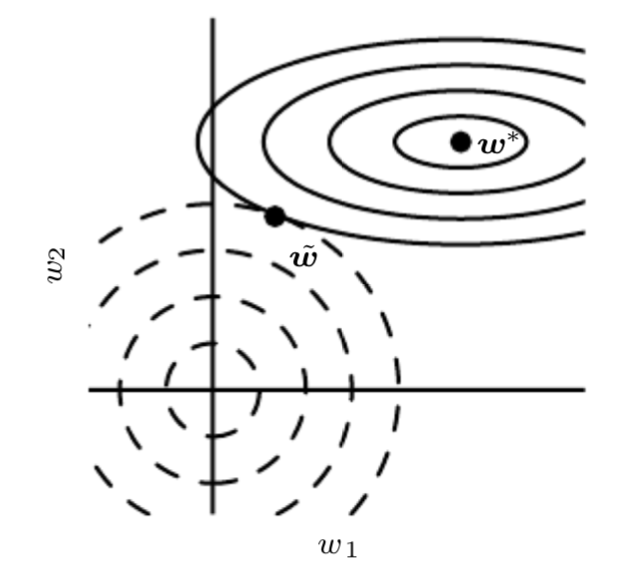 Computer Vision - TP10 -  Deep Learning Resources and Examples
[Speaker Notes: Exemplo L1 no Quadro!! (talk about constrained optimization!)]
Dropout
During training, randomly switch off a fraction of the input or hidden units

It avoids giving too much relevance to some training features

It approximates bagging and ensemble learning over all sub-models (Monte-Carlo sampling)
Computer Vision - TP10 -  Deep Learning Resources and Examples
[Speaker Notes: Keep 80% input layer
Keep 50% hidden layers]
Early stopping
Retain the model which performs best on the validation set (hopefully, test set too)
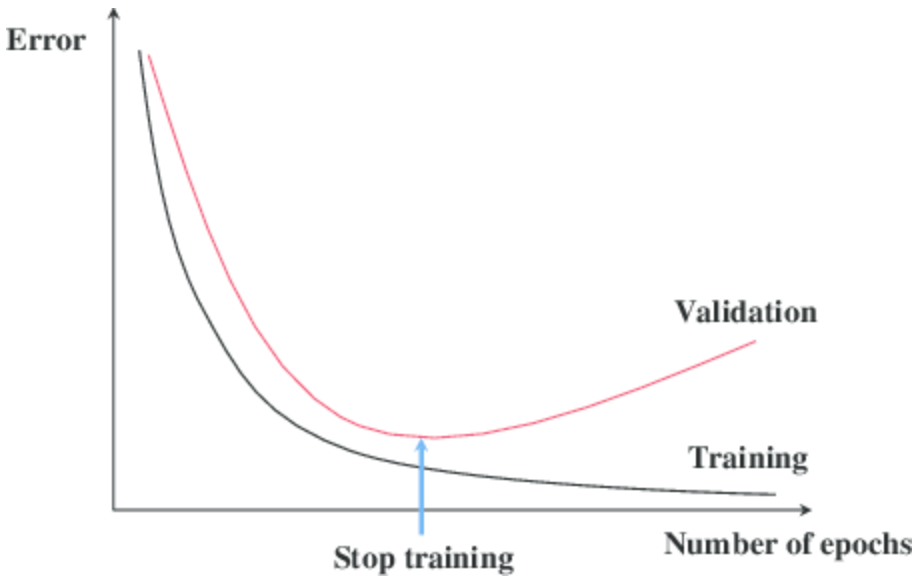 https://towardsdatascience.com/a-practical-introduction-to-early-stopping-in-machine-learning-550ac88bc8fd
Computer Vision - TP10 -  Deep Learning Resources and Examples
[Speaker Notes: Talk about validation set!]
Early stopping
Regularization effect: constraint on the number of training steps
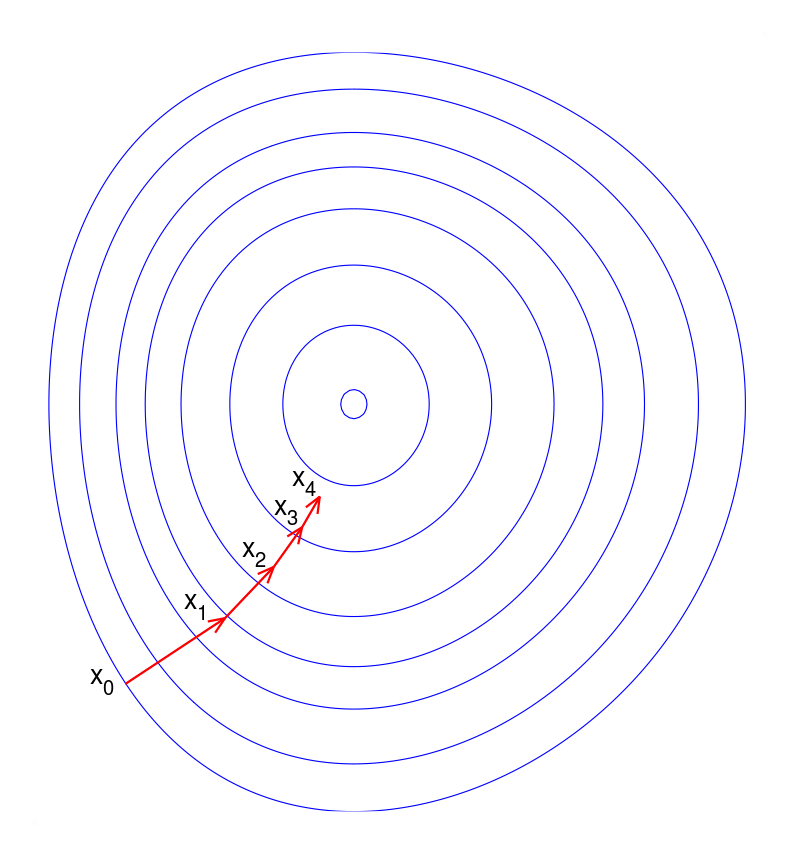 Region of 
feasible weights
Computer Vision - TP10 -  Deep Learning Resources and Examples
Data augmentation
Create fake data and add it to the training dataset (only training!)
Especially useful for imaging data
New data created from transformations of existing training data:
Different transformations may be more meaningful in different domains
A transformation should not change class meaning
Computer Vision - TP10 -  Deep Learning Resources and Examples
Data augmentation
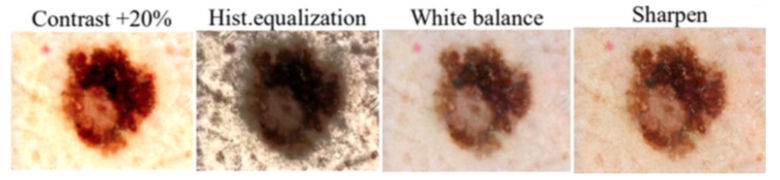 Transformations:
Translating
Rotating
Cropping
Flipping
Color space
Adding noise
Image mixing
Generative Adversarial Networks (GANs)
Etc.
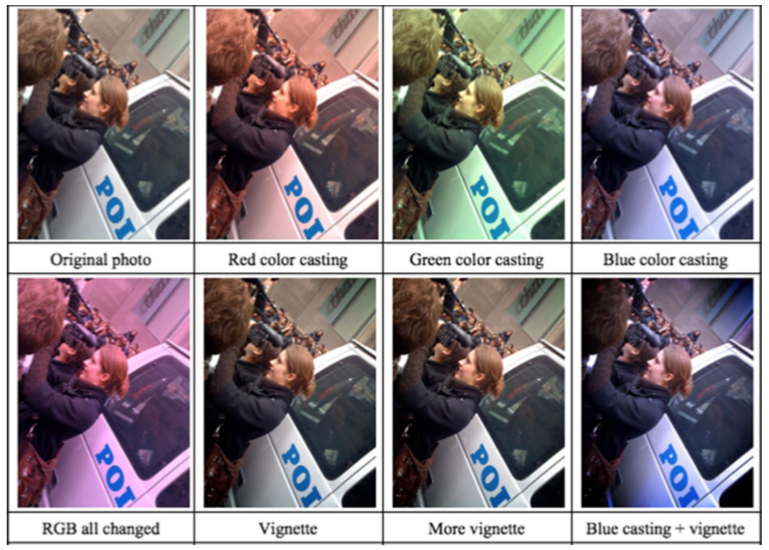 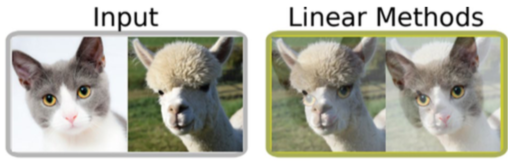 Shorten C, Khoshgoftaar TM. A survey on image data augmentation for deep learning. Journal of Big Data. 2019 Dec;6(1):1-48.
Computer Vision - TP10 -  Deep Learning Resources and Examples
Transfer learning
Main idea:
Features to perform a task T1 may be relevant and useful for a different task T2
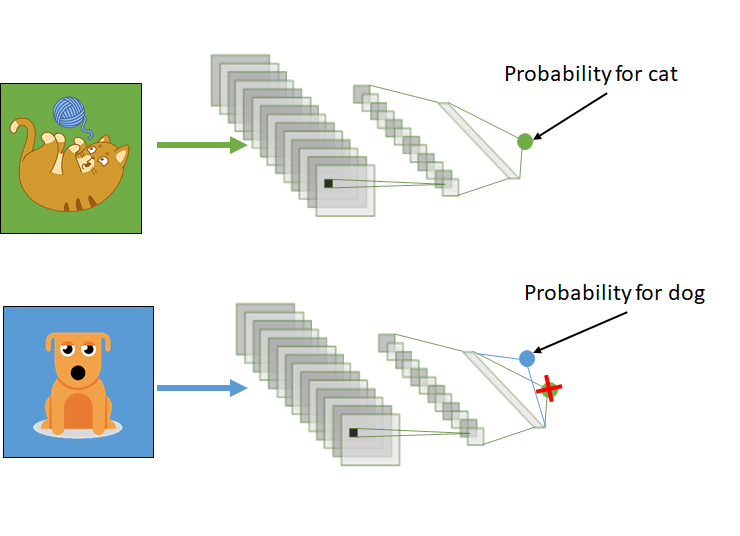 https://towardsdatascience.com/transfer-learning-3e9bb53549f6
Computer Vision - TP10 -  Deep Learning Resources and Examples
Transfer learning
When is it useful:
Reduced number of training samples for the considered task
Large number of training samples for a related task
Low-level features could be common to both tasks!

Example:
Image classification
NNs pre-trained on the ImageNet dataset (~14 million images, ~20,000 categories)
Computer Vision - TP10 -  Deep Learning Resources and Examples
Transfer learning schemes
https://towardsdatascience.com/a-comprehensive-hands-on-guide-to- transfer-learning-with-real-world-applications-in-deep-learning-212bf3b2f27a
Feature extraction:
Keep convolutional layers frozen
Pre-trained networks works as feature extractor
Train fully connected/classification layers

Fine-tuning:
Use pre-trained weights as starting point for training
Can keep frozen first convolutional layers (mostly edge/geometry detectors)
Computer Vision - TP10 -  Deep Learning Resources and Examples
[Speaker Notes: - Talk about ”total” fine tuning (low learning rate)
- Talk about successive approach!!!]
Outline
Techniques to reduce overfitting
Deep learning examples
Computer Vision - TP10 -  Deep Learning Resources and Examples
Example in Keras
Task:
Classify hand-written digits
Model:
Convolutional neural network
Full code available at:
https://keras.io/examples/vision/mnist_convnet/
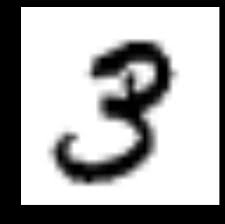 3
CNN
Computer Vision - TP10 -  Deep Learning Resources and Examples
Setup
Import useful libraries




import numpy as np
from tensorflow import keras
from tensorflow.keras import layers
Useful for processing matrix-like data in Python, and much more…
Computer Vision - TP10 -  Deep Learning Resources and Examples
Prepare the data
Model/data parameters
num_classes = 10
input_shape = (28, 28, 1)

Train and test data
(x_train, y_train), (x_test, y_test) = keras.datasets.mnist.load_data()
Black and white images = 1 input channel
Training labels
Training images: dimensions (60000, 28, 28, 1), “channel-last” ordering
Computer Vision - TP10 -  Deep Learning Resources and Examples
Prepare the data
Computer Vision - TP10 -  Deep Learning Resources and Examples
Build the model - I
Feature extraction



model = keras.Sequential(
    [
        keras.Input(shape=input_shape),
        layers.Conv2D(32, kernel_size=(3, 3), activation="relu"),
        layers.MaxPooling2D(pool_size=(2, 2)),
        layers.Conv2D(64, kernel_size=(3, 3), activation="relu"),
        layers.MaxPooling2D(pool_size=(2, 2)),
Number of feature maps
Stride = 1 if omitted
Computer Vision - TP10 -  Deep Learning Resources and Examples
Build the model - II
Classification



        layers.Flatten(),
        layers.Dropout(0.5),
        layers.Dense(num_classes, activation="softmax"),
    ]
)
model.summary()
Reshape feature maps into a vector
50% of nodes are used at during training
Provides a description of the model
with number of parameters
Computer Vision - TP10 -  Deep Learning Resources and Examples
Build the model - III
Model summary
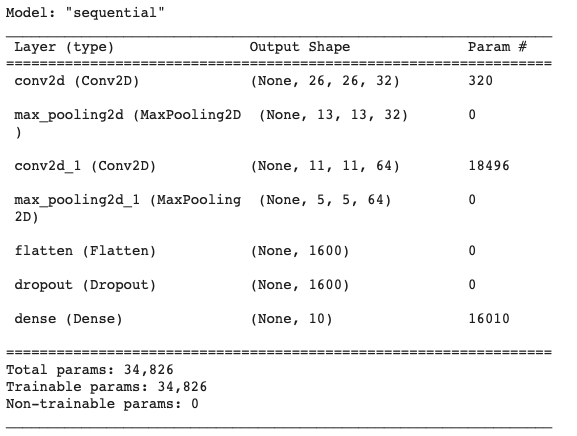 Computer Vision - TP10 -  Deep Learning Resources and Examples
Train the model
batch_size = 128
epochs = 15
model.compile(loss="categorical_crossentropy", optimizer="adam", metrics=["accuracy"])
model.fit(x_train, y_train, batch_size=batch_size, epochs=epochs, validation_split=0.1)
Gradient-based optimizer
10% of the training data is used for validation
Computer Vision - TP10 -  Deep Learning Resources and Examples
Evaluate the model
score = model.evaluate(x_test, y_test, verbose=0)
print("Test loss:", score[0])
print("Test accuracy:", score[1])

Results
Test loss: 0.023472992703318596 
Test accuracy: 0.9912999868392944
Computer Vision - TP10 -  Deep Learning Resources and Examples
Weight decay in Keras
Added to each layer
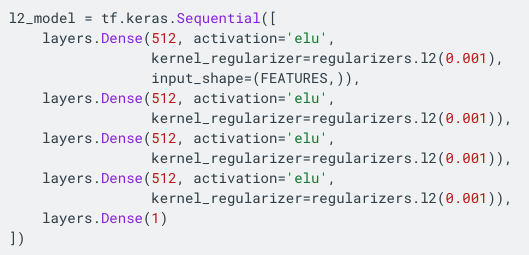 Computer Vision - TP10 -  Deep Learning Resources and Examples
Early stopping in Keras
Then call “callbacks” into model.fit()

Patience = number of epochs with no improvement after which training is stopped
Min_delta = minimum change
Restore_best_weights = keep best model
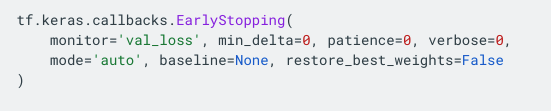 Computer Vision - TP10 -  Deep Learning Resources and Examples
Transfer learning Keras
Load a pre-trained model



Feature extractor:
Fine-tuning:
Then add a classification head
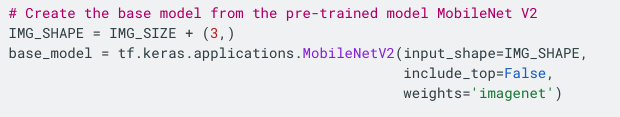 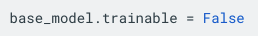 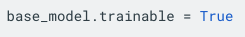 Computer Vision - TP10 -  Deep Learning Resources and Examples
Resources
I. Goodfellow, Y. Bengio, and A. Courville. Deep learning. Cambridge: MIT press, 2016.
Chapter 7 – “Regularization for deep learning”
https://www.tensorflow.org/tutorials/keras
https://www.tensorflow.org/tutorials/images
Computer Vision - TP10 -  Deep Learning Resources and Examples